The Holy SpiritAn Overview
Jim Sutherland, PhDReconciliation Ministries Network RMNi.org
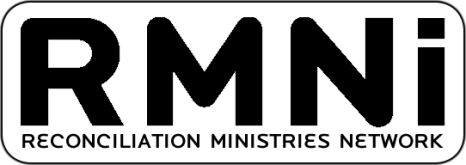 Study Outline
Who is He?
The Spirit’s Old Testament ministry
The Spirit in Christ’s ministry
The Coming at Pentecost
The Work of the Spirit in the Unbeliever
The Ministry of the Spirit to and Through the Believer
Who is He?
The Spirit is the third Person of the Trinity
Matt. 3:16-17; 1 Cor. 12:4-6; Eph. 4:4-6 
Heb. 9:14; 1 Pet. 1:2; 4:14; Gen. 1:2,26 +John 1:1-3; Matt. 28:19
He is One (Eph. 4:4)
The Spirit is not a force, but has the qualities of a person
He intercedes for believers (Rom. 8:26)
He has a mind (Rom. 8:27)
He can grieve (Eph. 4:30)
He speaks (Rev. 2:7; 14:13)
He can be resisted (Acts 7:51)
The Spirit is God
He is equated with God in Acts 5:3-4.
He is equated with Jesus Christ in 2 Cor. 3:18.
He is eternal (Heb. (9:14). He was active in the Old Testament and is today.
He is the truth (1 John 5:6; cf. John 14:6, of Jesus).
He is not an impersonal force (above and Heb. 6:4-5). Therefore, He is not an “it.”
Some names of the Spirit
“Helper” (John 14:16)
“the Holy Spirit” (Luke 11:13)
“the Spirit of Jesus” (Acts 16:7)
“The Spirit of God” (Rom. 8:9)
“the Spirit of Truth” (John 14:17)
“the Spirit of glory” (1 Pet. 4:14)
How has the Spirit come?
The Father sent the Spirit into the world through the Son (He proceeds from the Father, through the Son)
Luke 11:13; John 14:16,26; 15:26; Acts 1:4; 15:8; 1 Cor. 2:12; 2 Cor. 1:22; Gal. 3:5;               1 Thess. 4:8; 1 John 3:24
7
[Speaker Notes: Are these verses used elsewhere? If not, go into them—many good points.]
The Father sent the Spirit in the name of, and through, Jesus Christ
John 14:26 “But the Counselor, the Holy Spirit, whom the Father will send in my name…” (verses are quoted in the NIV, unless otherwise noted).
John 15:26 "When the Counselor comes, whom I will send to you from the Father, the Spirit of truth who goes out from the Father, he will testify about me.” (cf. John 14:16; Acts 2:33; Titus 3:5-6).
8
The Spirit’s ministry is better appreciated by considering His ministry in the Old Testament
9
Old Testament Ministry of the Spirit
The Spirit was present in God’s creation of the Earth (Gen. 1:2).
He gave great creative ability to the artisan Bezaliel (Ex. 31:3).
We see the creative work of the Spirit more clearly in the New Testament  (NT), where the Spirit gives life (John 6:63) and resurrection life (Rom. 8:11).
10
He came upon or indwelled men.
Prophets--Moses, Num. 11:17; Amasi, 1 Chron. 12:18; Jahaziel, 2 Chron. 20:14; Zechariah, 2 Chron. 24:20.
Judges—Gideon, Judges 6:34; Jephthah, Judges 11:29; Sampson at four distinct times--Judges 13:25; 14:6,19; 15:14.
Kings—Saul, 1 Sam. 11:6; David, 2 Sam. 23:2.
Other leaders—Joshua, Num. 27:18; Deut. 34:9; the 70 Elders, Num. 11:25.
11
The OT indwelling differed from the NT indwelling
He could leave a person, as He did from Saul (1 Sam. 16:14).
He did not indwell all the Israelites, but did guide them (Is. 63:11).
Only Jews received the Spirit.
Indwelling a woman was extremely rare. Deborah and Anna were prophetesses (Judges 4:4; Luke 2:36), and were so indwelled.
He was specifically upon the Messiah, Jesus Christ (Is. 11:2; 42:1).
12
The OT indwelling differed from the NT indwelling
Joel promised, by the Spirit  “ 'And afterward, I will pour out my Spirit on all people. Your sons and daughters will prophesy, your old men will dream dreams, your young men will see visions.  29 Even on my servants, both men and women, I will pour out my Spirit in those days.’” (Joel 2:28-29).  There was hope.
13
The Holy Spirit                           in Christ’s Ministry
14
The Holy Spirit and Warfare
As Jesus was fulfilling righteousness by being baptized, the Spirit of God came upon Him in the form of a dove (Matt. 3:15-16).  Immediately afterward, “Jesus, full of the Holy Spirit, returned from the Jordan and was led by the Spirit in the desert 2 where for forty days he was tempted by the devil. He ate nothing during those days, and at the end of them he was hungry.” (Luke 4:1-2).
Jesus waited until He was full of the Spirit before entering into spiritual warfare.
15
The Spirit Anoints to Minister
After this, Jesus “in the power of the Spirit” (NIV, NASB) came into Gentile Galilee, where He preached His first message, "The Spirit of the Lord is on me, because he has anointed me to preach good news to the poor. He has sent me to proclaim freedom for the prisoners and recovery of sight for the blind, to release the oppressed,..” NIV Luke 4:18
The Spirit can anoint for a particular ministry.
16
Jesus’ Limitless Indwelling
The Spirit was given “without limit” (John 3:34) to Christ (while the text does not specify that the limitlessness of the Spirit was to Christ alone, the context  favors this interpretation, cf. 3:35. per W. Hendriksen, The Gospel of John, p. 150 & Robertson’s Word Pictures).
17
The Spirit and Power
“how God anointed Jesus of Nazareth with the Holy Spirit and power, and how he went around doing good and healing all who were under the power of the devil, because God was with him.” Acts 10:38
The power was for general ministry, as well as for exorcism. The power was not used to build a personal kingdom or to make a name for a ministry, but for the needy.
18
It’s Good that Jesus Went Away
Jesus promised to send the Holy Spirit to His disciples after returning to the Father
John 15:26 "When the Counselor comes, whom I will send to you from the Father, the Spirit of truth who goes out from the Father, he will testify about me. 
John 16:7 But I tell you the truth: It is for your good that I am going away. Unless I go away, the Counselor will not come to you; but if I go, I will send him to you.
The Spirit isn’t limited to the physical presence of Christ.
The Teacher is now within the Christian
19
Spirit was with Jesus and His Apostles at the Crucifixion
Then Jesus “through the eternal Spirit offered himself unblemished to God” (Heb. 9:14).
After Jesus rose from the dead, by the power of the Spirit (Rom. 8:11), and before taking His exalted place of reward at the right hand of the Father (Phil. 2:9; Heb. 1:3), He appeared to His disciples and in some mysterious way gave a portion of the Spirit to them until the outpouring would occur at Pentecost (John 20:22). Possibly this was done to give the disciples the comfort of the “Comforter” (John 14:26, KJV) by which to endure the crucifixion.
20
The Necessity of the Spirit
Even as He prepared to arise to heaven, He commanded the disciples (by the Spirit) not to leave Jerusalem until they had received the power of the Holy Spirit (Acts 1:2,4). The enabling of the Spirit for ministry was and is absolutely critical. Not even the enthusiasm of seeing the resurrected Christ was sufficient. They must have God within them. They were not to work for God, but by God’s Spirit. The lost aren’t usually won by the flesh (John 1:13). “The Spirit gives life; the flesh counts for nothing” (John 6:63).
21
Upon All Flesh
At the right hand of God, Jesus received the Spirit, to give Him to men and women under the New Covenant. 
Exalted to the right hand of God, he has received from the Father the promised Holy Spirit and has poured out what you now see and hear. Acts 2:33
22
Pentecost
23
Pentecost at Long Last
After millennia, the “last days” had come (Acts 2:17; 2,000 years ago—John even called it, about 95AD, “the last hour,” 1 John 2:18). Joel’s prophecy must inexorably be fulfilled. The day of Pentecost had arrived, over forty days after the resurrection (Acts. 1:3). About 120 men and women gathered to pray (Acts 1:14-15). A mighty “wind” (akin to the Hebrew word for breath or spirit– ruach--filled the “upper room.”
24
Baptism of Fire
“They saw what seemed to be tongues of fire that separated and came to rest on each of them. “ (Acts 2:3). 
This was the fulfillment of the baptism of fire predicted by John the Baptist (Matt. 3:11). 
They spoke with languages previously unknown to the speaker, but understandable to speakers of the language (Acts. 2:4), and they declared God’s wonders (2:11). Pentecost revealed  one kind of “tongues”—known languages.
25
Tongues as Evidence
Peter identified the tongues of fire, accompanied by speaking in tongues, as  fulfillment of the coming of the Spirit (Joel 2:28-32a). This must have come from divine revelation to him, as neither are predicted in Joel 2.
26
Tongues as Proof
Peter’s identification of tongues with the coming of the Spirit was crucial to skeptical Jewish Christians, becoming positive proof later on of the coming of the Spirit to Gentiles who later spoke in tongues
Acts 10:45-47  The circumcised believers who had come with Peter were astonished that the gift of the Holy Spirit had been poured out even on the Gentiles.  46 For they heard them speaking in tongues and praising God. Then Peter said,  47 "Can anyone keep these people from being baptized with water? They have received the Holy Spirit just as we have"( see also Acts 11:17-18).
27
We’re in the Last Days
So we are in the last days, and the Spirit has indeed come upon “all flesh,” which later Scripture interprets to mean upon believers.
1 Corinthians 2:14  The man without the Spirit does not accept the things that come from the Spirit of God, for they are foolishness to him, and he cannot understand them, because they are spiritually discerned.
28
New Covenant Through the Spirit
In these days, after the New Covenant made in the blood of Christ (1 Cor. 11:25), this covenant is mediated by the Spirit. The Law “killed” because it showed us how sinful we really were as a people (2 Cor. 3:6; Gal. 3:22; Rom. 11:32). However, “the Spirit gives life” (John 6:63) and we’re born of the Spirit (John 3:5).
29
Freedom in the Spirit
Instead of having to live up to the letter of the Law, we now walk in the Spirit, “…and where the Spirit of the Lord is, there is freedom.” (2 Corinthians 3:17). Is there liberty in our church, home and life--or legalism?
30
The Work of the Spirit in the Non-Christian
31
The Spirit Uses the Bible
The Bible, both the Old and New Testaments, is used by the Spirit and can penetrate into a person’s deepest  being (Heb. 4:12) and is “able to make you wise for salvation through faith in Christ Jesus.” (2 Tim. 3:15). In particular, prophecy speaks of Christ—“For the testimony of Jesus is the spirit of prophecy." (Rev. 19:10c).
32
The Spirit of Prophecy
This truth is plainly illustrated by 1 Peter 1:11, where the prophets were “trying to find out the time and circumstances to which the Spirit of Christ in them was pointing when he predicted the sufferings of Christ and the glories that would follow” (cf. Matt. 22:42; Mark 12:36). Every prophecy given was by the Holy Spirit (2 Peter 1:21), and it was prophecy which, of course, spoke of Christ’s coming.
33
The Spirit Provided the Bible
In New Testament  times the apostles (or those writing with apostolic authority, as Mark) provided the canon of the New Testament . The apostolic office itself is a gift of the Spirit (1 Cor. 12:28; Eph. 4:11). The Spirit was the agency by which the apostles would remember the words of Christ (John 14:26) Compare A general introduction to the Bible, N. Geisler and W. Nix. 1968, p. 88ff.)
The world of God is the “sword of the Spirit” (Eph. 6:17).
34
His Major Ministry:                     To Witness to Christ
This is clear at John 15:26: "When the Counselor comes, whom I will send to you from the Father, the Spirit of truth who goes out from the Father, he will testify about me.”
The Spirit convicts of the sin of unbelief in Christ, the righteousness of Christ, and the coming judgment (due to Christ’s defeat of Satan), leading a person to repentance (John 16:8).
35
Conviction of Sin
In my experience if a person is not convicted of personal sin, s/he will not make a genuine profession of faith in Christ. If a person makes a profession apart from the conviction of the Spirit and true repentance, this may well need to be exposed as counterfeit, before genuine salvation comes.
36
The Spirit Points to Christ
Nothing is plainer than “no one can say, ‘Jesus is Lord,’ except by the Holy Spirit.” (1 Cor. 12:3).
Missionaries are sent by the Spirit (Acts 13:2) and evangelists, pastors, teachers and prophets are all gifted as such by the Spirit (Eph. 4:11; 1 Pet. 1:12).
37
The Spirit Glorifies Christ
The Spirit, indeed, glorifies Christ (John 16:14). This self-effacing nature of the Spirit probably accounts for the harshest penalty to those who knowingly blaspheme the Spirit (Matt. 12:31; Mark 3:29; Luke 12:10). However, if anyone is troubled at that prospect, that person is sensitive enough to the Spirit, in all likelihood, not to have so maligned the Spirit.
38
The Spirit Must Enable Himself to be Understood
Before someone is actually born of the Spirit, the things of the Spirit are “are foolishness to him, and he cannot understand them, because they are spiritually discerned.” (1 Cor. 2:14; John 14:17).
39
“Ordo Salutis”—The Order of Salvation—God’s Work
The classic passage on this subject is Romans 8:28-30 in which the “order” is:
Foreknowledge of God (v. 29)
Predestination by God (Eph. 1:4)
Fore-knowledge differs from a predetermination, which simply means to know in advance.
Predestination means to “decide on beforehand, determine in advance”  Friberg Lexicon
Calling of God
God calls through messengers
40
“Ordo Salutis”—The Order of Salvation—God’s Work
Justification by God
I Cor. 6:11--“But you were washed, you were sanctified [made holy], you were justified [made righteous before God] in the name of the Lord Jesus Christ and by the Spirit of our God.”
Glorified by God—this has primary reference, it seems, to our resurrected state, spoken of as “already”—an escatological statement of the “already/not yet” (S.B. Fergueson).
41
The Spirit in Conversion
The Spirit uses the Word of God (1 Pet. 1:23) and convicts of sin (John 16:8), leading to repentance (Acts 2:37; 17:30). The Spirit gives life (John 6:63). Baptism normally follows, to fulfill God’s requirement (Acts 2:38).
42
He Comes to Stay
The Spirit enters at the point of regeneration to permanently indwell the believer (Titus 3:5-6; Rom. 8:9; 11:29). The Spirit then works to sanctify the Christian, transforming so that the believer increasingly displays the character of Christ (2 Cor. 3:18). He resides to form the character of the One the Spirit came to magnify.
43
The Ministry of the Spirit to the Believer
44
The Ministry of the Spirit to the Believer
Once born of the Spirit, the believer is “baptized with the Spirit” (Acts 1:5; 11:16). This was spoken with reference to Pentecost, when the church was born. However this baptism does not necessitate that all speak in tongues, as did the 120 at Pentecost, since very explicitly all do not speak in tongues in the church (1 Cor. 12:30).
45
The Baptism of the Spirit
That Cornelius was so baptized and spoke in tongues is explained by the need for some unique, objective and observable proof that the Spirit had indeed come upon Gentiles (Acts 11:15-17). More clear for the nature of this baptism is 1 Corinthians 12:13, “For we were all baptized by one Spirit into one body-- whether Jews or Greeks, slave or free-- and we were all given the one Spirit to drink.”
46
The Spirit indwells the believer
Jesus promised the Spirit (John 14:17), and the Spirit was regarded as having come, but with this ethical component: “Don't you know that you yourselves are God's temple and that God's Spirit lives in you?” (1 Cor. 3:16). 
When the Spirit indwells the Christian, His desire is to make a temple of God—“Do you not know that your body is a temple of the Holy Spirit, who is in you, whom you have received from God? You are not your own” (1 Corinthians 6:19).
47
Keeping God’s Temple Pure
Would we smoke, do drugs or commit fornication inside a church building, which is not even a dwelling of God? “Flee from sexual immorality. All other sins a man commits are outside his body, but he who sins sexually sins against his own body.” (1 Cor. 6:18).
48
The Spirit is a New Birth Certificate
The Spirit’s indwelling assures us of our salvation.
1 John 4:13   We know that we live in him and he in us, because he has given us of his Spirit. 
Romans 8:16   The Spirit himself testifies with our spirit that we are God's children. 
How do we know if the Spirit is in us? We confess that Jesus is Lord (1 Cor. 12:3). We are becoming more like Christ  (2 Cor. 3:18). We exhibit the fruit of the Spirit (Gal. 5:22-23).
49
How Has the Spirit Been Imparted?
The method by which the Spirit indwells us seems to have been at first by God’s simple gift (Matt. 12:18).  Later God used prayer and the laying on of hands by Peter and John to give the gift of the Spirit to Samaritan Christians (Acts 8:15-18).
50
Peter as the Church’s Foundation
Acts 8:15-18  was the clear fulfillment that Christ would build His church upon Peter (Matt. 16:18). 
The apostles and prophets were foundational to the Church (Eph. 2:20), with Christ the cornerstone.
Peter gained the first converts among the Jews at Pentecost (Acts 2:14-41), and it was the conversion of Cornelius and his family (Acts 10) that convinced the Jewish Christian leaders at Jerusalem that God had opened salvation (and the church) to the Gentiles (Acts 11:15-18). 
We don’t know who the first Gentile convert to Christianity was. Was it the Ethiopian eunuch (Acts 8:36,38)?
51
Peter: Not First Vicar of Rome
If Peter was in some sense the foundation of the church as God’s instrument to include both Jews and Gentiles, nothing is said of apostolic succession, whereby Peter would transfer the “keys” of the kingdom to anyone else (Matt. 16:19).
 In fact, the same authority to bind and loose was given practically verbatim (in the Greek) to the 12 apostles (Matt. 18:18).
52
Now We Receive the Spirit by Faith
In the epistles the way Christians received the Spirit was by faith, as it is today (Gal. 3:2, 14). “He redeemed us in order that the blessing given to Abraham might come to the Gentiles through Christ Jesus, so that by faith we might receive the promise of the Spirit.” Galatians 3:14. Of course, God is the ultimate giver, regardless of how the Spirit is mediated (Rom. 5:5).
53
The Ministries of the Spirit       to a Christian
54
Purity and Power
Marvelous and diverse are the many ministries of the Spirit to the Christian. On the one hand are gifts which sanctify and purify the new believer, and on the other are gifts which enable to live a life of power, while being led by the Spirit (Rom. 8:14).
55
Sanctifying Ministry
This ministry is cited often in the epistles: “And we, who with unveiled faces all reflect the Lord's glory, are being transformed into his likeness with ever-increasing glory, which comes from the Lord, who is the Spirit.” (2 Corinthians 3:18). See also Rom. 2:29; 14:17; 15:16; 1 Cor. 6:11; 1 Thess. 4:7-8; 2 Thess. 2:13.
56
Putting Sin to Death by the Spirit
As the Spirit transforms us into Christ’s image, He puts to death the “misdeeds of the body” (Rom. 8:13). The Spirit can stop any sin, as habitual or deep-seated as it may be. What willpower cannot accomplish, the Spirit can. We must sincerely want the Spirit to burn away our impurities, just as He came at Pentecost as flames, and invite Him to have complete control of that process. 
If the Spirit simply lives in us (has His home in us), the Spirit will control us, not the “sinful nature” (Rom. 8:9). If the flesh controls a Christian, it’s abnormal. The Christian is fighting God and His will.
We must not be double-minded (James 1:7).
57
The Normal Christian Life
The Spirit-controlled mind is “life and peace” (Rom. 8:6). He produces joy (Rom 14:17; Gal. 5:22; 1 Thess. 1:6). “For the kingdom of God is not a matter of eating and drinking, but of righteousness, peace and joy in the Holy Spirit.” (Rom. 14:17). The normal Christian life is a righteous, peaceful and joyful existence.
Even in severe trial, we are to consider it joy (James 1:2, 12).
58
Joy by the Spirit
He produces love, as a channel of God’s love: “God has poured out his love into our hearts by the Holy Spirit, whom he has given us.” (Rom. 5:5; cf. Rom. 15:30; Gal. 5:22).
The Spirit produces hope: “May the God of hope fill you with all joy and peace as you trust in him, so that you may overflow with hope by the power of the Holy Spirit.” Rom. 15:13.
59
Walking in the Spirit
The Spirit, as we have seen, is crucial to being born again. This is “beginning in the Spirit,” But Christians are not to live in their own strength. “Are you so foolish? After beginning with the Spirit, are you now trying to attain your goal by human effort?” Gal. 3:3.
60
Being Filled with the Spirit
First we must be “filled with the Spirit,” which is here a command from God (Eph. 5:18). Jesus was filled, as His life demonstrated. Peter was filled with the Spirit at least twice (Acts 4:8, 31). The Apostles were filled with the Spirit at least twice (Acts 4:31; 13:52; Paul—Acts 13:9), which gave them needed boldness to witness to Christ. Peter was emboldened by the Spirit (Acts 4:8, 20), as was Stephen (Acts 6:5, 10; 7:55). Are you filled with the Spirit—and bold in the Spirit?
61
Grieving  and Quenching the Spirit
The Spirit can be grieved by “bitterness, rage and anger, brawling and slander, along with every form of malice” (Eph. 4:31), as well as by rebellion (Is. 63:10—which turned God into the enemy of His people). 
The flame of the Spirit’s baptism can be quenched under the New Covenant, but not removed: “for the gifts and the calling of God are irrevocable.” Rom. 11:29. “Quenching” (NAS) the flame of the Spirit refers to an attitude which despises prophetic utterances   (1 Thess. 5:19-20).
62
The Problem of Modern Prophets
Do we despise all such prophecy today? That such prophecies are not on the level of the canon of Scripture is clear. At least eleven Old Testament prophets spoke, but their words were not included in the Bible (e.g. Ahijah, Iddo, Jehu, Elijah, Elisha, Shemiah, Azariah, Hanani, Jahaziel, Oded and Huldah —Irving Jensen. 1978. Jensen’s survey of the Old Testament. Moody Press. Pp. 188-189). Likewise the words of the Antiochan prophets are not recorded in the New Testament (Acts 13:1). So in both Testaments, true prophetic speech was at times not included in the canon.
63
Two Levels of Prophetic Authority1
In the Old Testament two tests applied to validate true prophets: (1 they did not lead people to follow other gods (Dt. 13:2) (2 what they predicted, happened (Dt. 18:19). Otherwise whatever they said was to be obeyed. In the NT church, whatever was supposed to be a prophetic message was to be evaluated by other prophets--“The spirits of prophets are subject to the control of prophets” (1 Corinthians 14:32, cf. vs. 29-31). 
	1 Schreiner, Thomas R. 1991. The valuable ministries of women in the context of male leadership: A survey of Old and New Testament examples and teaching. In Recovering biblical manhood & womanhood: A response to evangelical feminism, Ed. John Piper and Wayne Grudem, 217. Wheaton: Crossway Books.
64
Test Everything
Past prophetic authority (prophetic office) was insufficient for prophecies to be accepted as authoritative. Further, the words of the prophets mentioned in 1 Cor. 14:32 were not accorded canonical authority, even if accepted as from God. “Test everything. Hold on to the good.” 1 Thessalonians 5:21
65
Walk in the Spirit
We are commanded to “walk in the Spirit” (Gal. 5:16 [peripateo--walk, go or move about; live, conduct oneself—Barclay-Neuman]; Gal. 5:25, [stoicheo, to be in line with, walk by rule or principle—Liddell-Scott]; Rom. 8:4 (peripateo, present active—who continue to walk). We live in the Spirit, conform to the Spirit, and keep living by the Spirit.
Those impatient by nature may try to get ahead of the Spirit, instead of waiting upon the Lord. Those more sedentary will tend to lag behind the Spirit’s promptings.
66
Examples of Walking by the Spirit
Jesus was led “by the Spirit” in His wilderness temptation (Luke 4:1). Paul was “compelled” by the Spirit to go to Jerusalem (Acts 20:22).
The Spirit will lead us as we walk. In difficulty He’ll supply words (Matt. 10:19, 20; Mark 13:11; Luke 12:12). He may lead us to someone unsaved, as He did Philip to the eunuch (Acts 8:29-38) and Peter to Cornelius (Acts 11:12). 
Immediately after Philip led the Eunuch to salvation the Spirit mysteriously took Philip back to Samaria (Ashdod or Azotus), where many were being saved.
67
The Spirit is the Lord of the Harvest
He may direct us on a missionary journey (Acts 13:2), as with Saul and Barnabus. The Spirit told Paul where to witness and where not to witness (Acts 16:6-7). Not going somewhere in obedience to God is as important as going. This leading is proof of our adoption as sons of God (Rom. 8:14). 	
The context of Rom. 8:14 is obedience to putting to death the work of our sinful nature.
68
The Power of the Spirit for Ministry
The Spirit gives power for ministry, as He gave to Paul (Rom. 15:19; 1 Cor. 2:4; 1 Thess. 1:5). Even the apostles, to whom Jesus had given a measure of the Holy Spirit after He arose (John 20:22), were commanded not to leave Jerusalem until they had received the baptism of the Holy Spirit, referring to the power they would receive when the Holy Spirit came upon them (Acts 1:4), and fulfilled at Pentecost (Acts 2:4).
69
Power in Evangelistic Ministry
If anyone did not need extra resources for ministry, it would have been the apostles, who were both witnesses of Jesus’ earthly ministry and of His resurrection. They were to go into the entire world (Matt. 28:18-20), but they must wait for power. They were to put on the Spirit as they would put on clothes (Luke 24:49) [similar to Paul’s armor of God, Eph. 6:10-20].
70
Are We Bold Witnesses to Christ?
Does our life demonstrate the power of the Holy Spirit? Do we boldly witness (Acts 1:8; Acts 4:31 “After they prayed, the place where they were meeting was shaken. And they were all filled with the Holy Spirit and spoke the word of God boldly.”) As John Gerstner notes, the Spirit is the Evangelist of the Trinity. The Father decreed salvation, Jesus purchased salvation and the Spirit applies salvation1. When insulted “the Spirit of glory and of God rests on you.”    (1 Pet. 4:13). 1 Gerstner, John H. n.d. The Holy Spirit, Handout Theology Series, # 35. Ligonier Ministries. Video.
71
Evidence of the Spirit’s Power
Does the Holy Spirit give us supernatural ability to work hard?  Does God’s power and “deep conviction” accompany our teaching or preaching (1 Cor. 2:4; 1 Thess. 1:5)?
Do we do much good for people and destroy the work of the Devil (Acts 10:38)?
Do we have significant power and strength in our inner being (Eph. 3:16)?
The Spirit gives us the adequacy needed to serve God—it doesn’t  come from within (2 Cor. 3:5-6).
72
The Deep Things of God
The Spirit teaches us “the deep things of God” (1 Cor. 2:10). This is similar to the anointing spoken of in 1 John 2:20, 27 by which we understand spiritual matters. The spiritual gifts of wisdom and knowledge go beyond that anointing (1 Cor. 12:8).
73
The Spirit is our Pledge of Salvation
His presence is our pledge or down payment of our salvation (Rom. 8:23; 2 Cor. 1:22; 5:5; Ga. 5:5; 6:8). He is our seal of salvation (Eph. 4:30). He was the agent by whom God raised Christ (1 Pet. 3:18), and of our own (Rom. 8:11).
The assurance that we are truly children of God, with the Spirit’s presence as our firm guarantee, is irreplaceable. By the Spirit we have the confidence to rejoice that our names are written in heaven (Luke 10:20).
74
The Spirit as Helper
He strengthens and encourages us (Acts 9:31).
He works circumstances out for our good (Phil. 1:19).
The Spirit helps us in prayer. He intercedes for believers before God, even with groaning (Rom. 8:26). Because He intercedes according to God’s will, God grants those prayers (1 John 5:14-15). We are to “pray in the Spirit on all occasions with all kinds of prayers and requests.” (Eph. 6:18). The Spirit can teach us how to pray as we ask Him.
75
Praying in the Spirit and Tongues
This isn’t necessarily praying in tongues (1 Cor. 14:2, 4), because clearly all do not have the gift of tongues (1 Cor. 12:30). What then does it mean to pray in the spirit? At the least this means to be led by the Spirit in what we pray to God. We let the Spirit prompt our praying, although there is nothing wrong with having a list of petitions. It means that we’re a vehicle of communication between the third and first persons of the trinity.
76
The Spirit and Visions
The Spirit will give prophecies and visions in the “last days,” (Acts 2:17), which are now. Particularly among Muslims in “closed” nations, many have come to Christ through a vision or dream. God gave visions to Ezekiel (Ezek. 8:3; 11:1; 43:5) and to John (Rev. 1:11; 4:2; 17:3) and to Peter (Acts 10:10-11).
The ministry of angels and the Spirit are intertwined at times in directing believers, as in the case of Philip (Acts 8:26, 29) and Peter (Acts 10:19, 22).
77
The Spirit’s Physical Transporting
On rare occasions, the Spirit physically transported those He indwelled, as He carried Ezekiel (Ezek. 3:14-15) and Philip (Acts 8:39-40).
78
The Spirit and the Church
He sometimes speaks directly to specific churches (Acts 13:2; Rev. ch. 2-3). He seems to appoint certain persons to the office of overseer (alternately translated “bishop”) in churches (Acts 20:28). 
His desire is for unity within the Church (Eph. 4:3; Phil. 2:1-2) and those who disrupt it are without the Spirit (Jude 1:19). Division in the church indicates that members are not walking by the Spirit.
79
Spiritual Gifts
80
Every Christian Has a Gift
Every true Christian has at least one spiritual gift (1 Cor. 12:7), both to equip believers for service in the world and to build up the church (Eph. 4: 10-12). This gift cannot be lost, although we’ll be responsible for being a good steward of that gift (Rom. 11:29). 
We will look briefly at some of the more controversial spiritual gifts.
81
Gifts Overview
Depending upon whether or not the gift of pastor/teacher is reckoned as one or two gifts, there are 18 or 19 gifts of the Spirit listed in the New Testament. They are apostle, prophet, teacher, evangelist, worker of miracles, pastor, mercy, exhortation (encouraging), giving, leadership, administration, wisdom, healing, service (helps), distinguishing of spirits, knowledge, faith, tongues and interpretation of tongues (1 Cor. 12:28-30; Rom. 12:6-8; Eph. 4:7-13).
82
Why Know Our Gifting?
As Christians become aware of their gift(s), they will better know for which  responsibilities and opportunities they are best equipped, and which work to avoid. If they match work with spiritual gifting, supernatural power will accompany them, and the church will be edified.
What are your personal spiritual gifts?
Are you using them diligently?
83
Using our Gift(s)
Of more importance than which gift we receive, is using that gift (Rom. 12:6ff.). God sovereignly bestows each gift (1 Cor. 12:11), but there are passages indicating that He will respond to requests for additional gifts (1 Cor. 14:1, 12-13, 39). It’s quite possible that God grants spiritual gifts unnamed in the New Testament. God filled Bezalel with the Spirit and with artistic craftsmanship (Ex. 31:3-5).
84
Cessation Theology
Dispensationalists and many Reformed theologians do not believe that gifts of miracles, tongues, interpretation of tongues, prophecy, wisdom, knowledge, and healing exist today. 
Dispensationalists generally claim that most spiritual gifts ceased after the apostolic period—that  they were signs to attest to the ministry of Christ and the apostles, and are therefore not needed today.
Reformed theology is jealous to guard the canon of scripture, which seems to be threatened by special verbal revelation.
85
Gift of Apostle (1 Cor. 12:28)
The twelve apostles selected by Jesus to serve with Him and who were later eyewitnesses of His resurrection, were foundational to the church (Eph. 2:20, cf. Acts 1:21-22). Many believe that this gift does not currently operate today, since the church’s foundation has already been laid. In a broader sense, however, there were other apostles besides the twelve. Barnabas was (Acts 14:14), as were Andronicus and Junias (Rom. 16:7).
86
Apostleship
Just as there were false apostles in biblical times (Rev. 2:2), there are many today. The title is sought by many. An apostle is one “sent.” The Latin equivalent is the root of the word “missionary.” In the broad sense of “missionary,” there are “apostles” sent by God today, but not within the narrow definition of the foundational twelve, and certainly without their authority.
87
Miracles
As mentioned, some believe that the gift of miracles is dead (1 Cor. 12:28), since signs, wonders and miracles authenticated the apostles (2 Cor. 12:12; Acts 4:30; 14:3; Rom. 15:18-19). But Philip (not named as an apostle) also had authenticating miracles (Acts 8:6). It’s of interest that the gifts of apostle and miracles are listed as separate gifts in 1 Cor. 12:29.
88
Tongues
Some believe that the gift of speaking in tongues has ceased, due to 1 Cor. 13:8-10, which predicts that the gift of tongues will cease when  “perfection”--in the form of the Bible (or some other “perfection”) has come. If so, has “knowledge” also ceased? 
It would seem that the gift of prophecy would have to be dead as well. However, most dispensationalists would place Revelation’s two “witnesses” (or prophets) in our future (Rev. 11:3).
89
Tongues as Known Languages
Paul, in 1 Cor. 14:39, wrote: “Therefore, my brothers, be eager to prophesy, and do not forbid speaking in tongues.”
“Different kinds” of tongues are mentioned in 1 Cor. 12:10. First are known languages, referred to at Acts 2:4-11. Each of the Jews present from the Diaspora could hear the message preached in his own native language (Acts 2:1-11).
This writer does not have the gift of tongues or prophecy, and is not “pushing” these gifts.
90
Tongues as Unknown Language
Second are tongues unknown to any human, except by the spiritual gift of interpretation (1 Cor. 12:10). “(A)nyone who speaks in a tongue does not speak to men but to God. Indeed, no one understands him; he utters mysteries with his spirit.” (1 Cor. 14:2). This and interpreting tongues are the least gifts of the Spirit, as indicated by their concluding position in the list at 1 Cor. 12:30, probably because they serve primarily the one speaking in tongues.
91
In Conclusion
The Holy Spirit does not seek to be glorified, but rather to glorify Christ, as He has been doing for thousands of years. The Spirit provides power to witness boldly to Christ, the power to be holy for God and the power to serve victoriously. The Spirit empowered the apostle Paul’s ministry    (1 Cor. 2:4-5; 1 Thess. 1:5). The same Spirit desires to empower us to glorify Christ today.
END   92